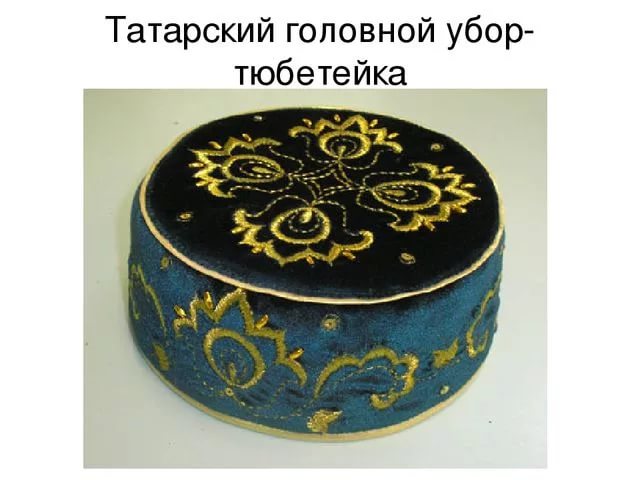 Учитель географии МБОУ «Икшурминская средняя школа Галяутдинов Р.Ф.
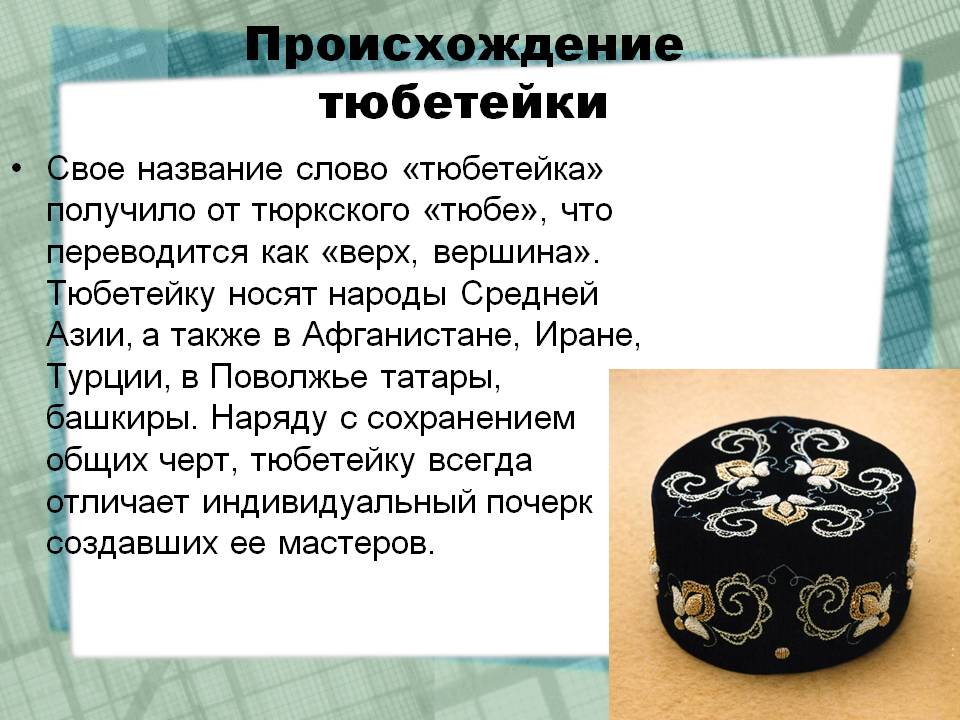 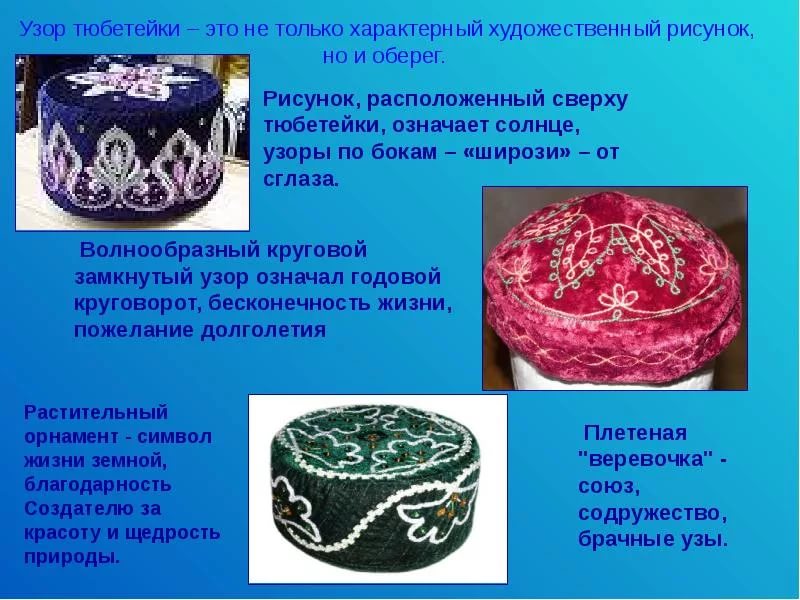 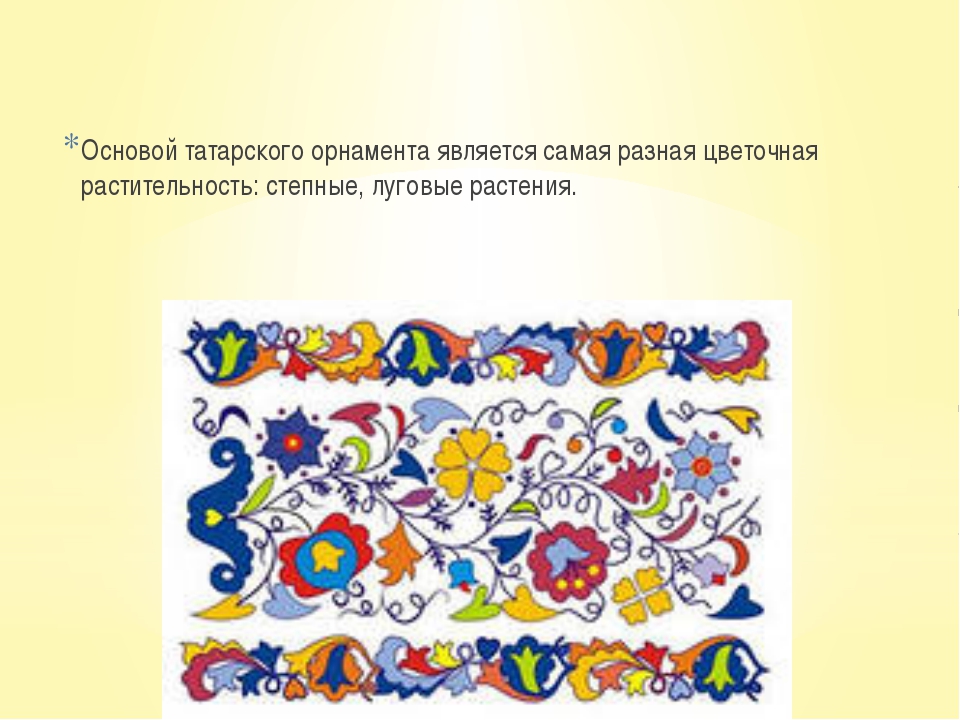 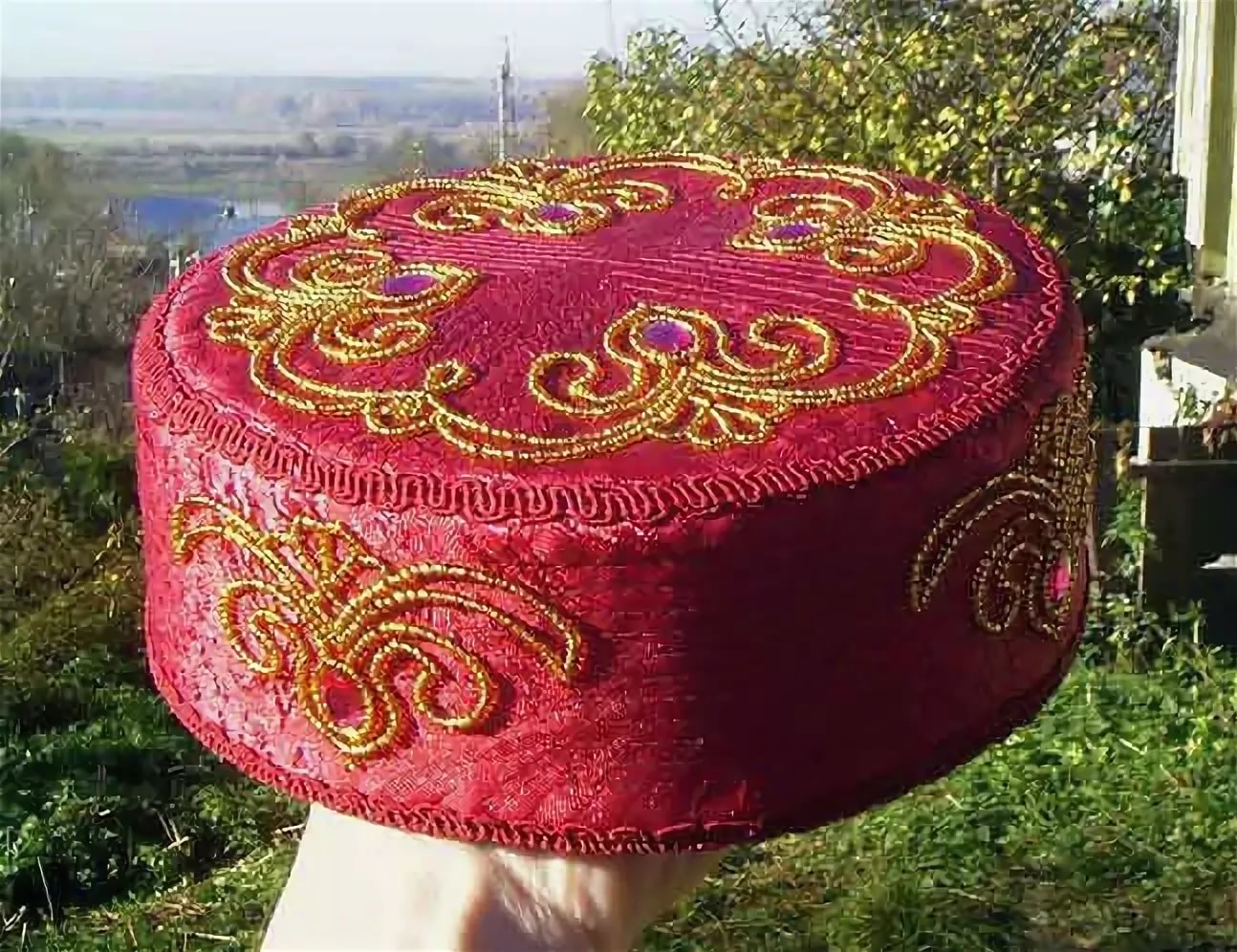 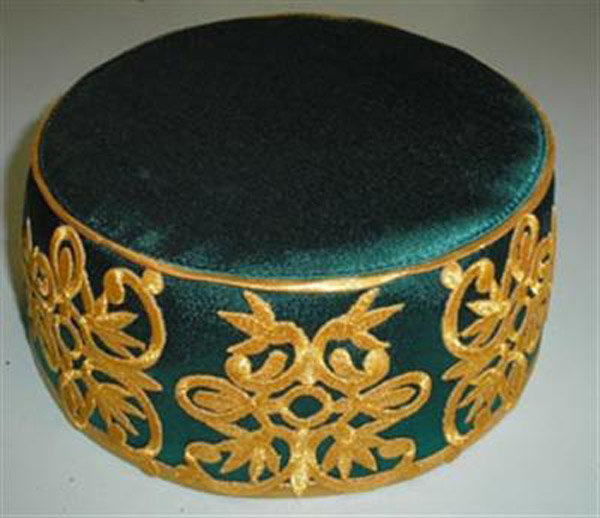 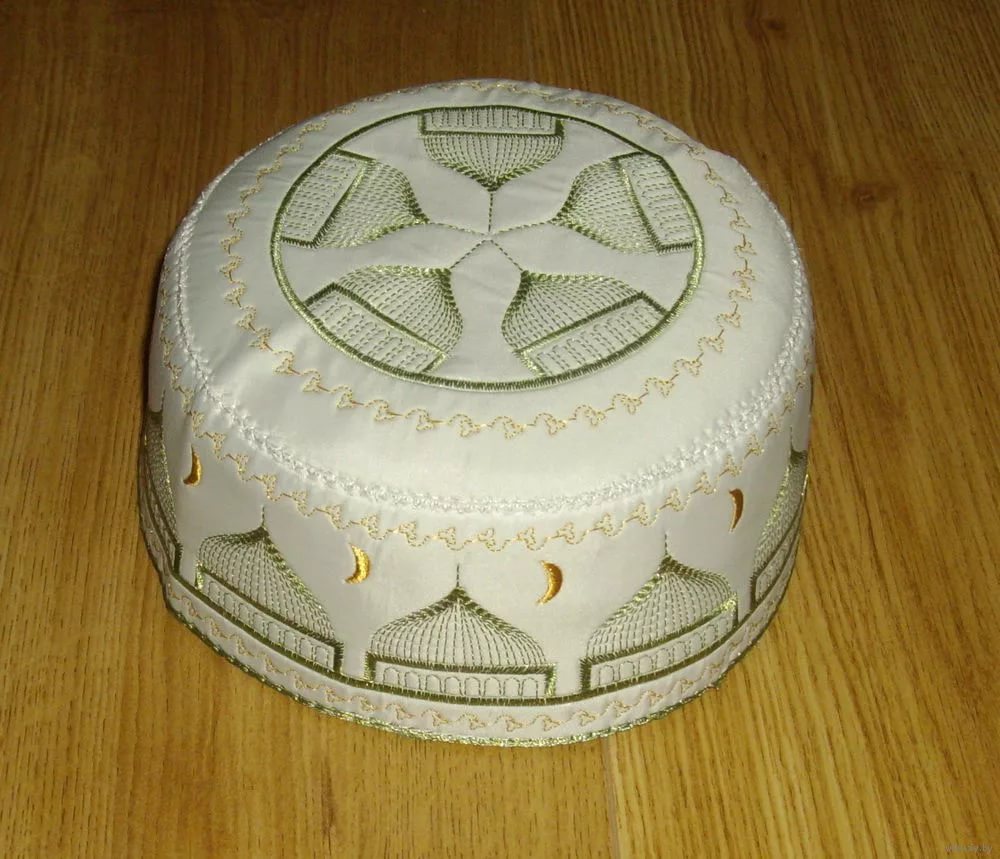 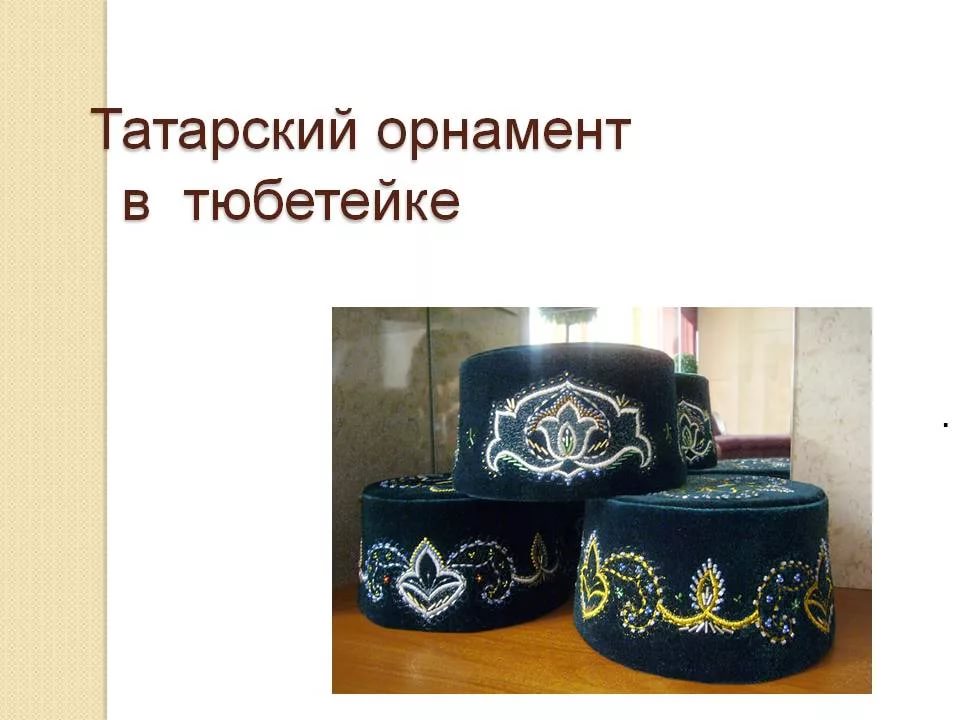